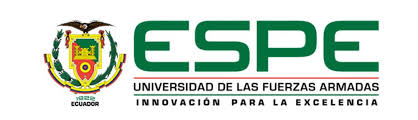 CARRERA DE INGENIERÍA EN MERCADOTECNIA
 
TESIS PREVIO A LA OBTENCIÓN DEL TÍTULO DE INGENIERA EN MERCADOTECNIA
“ELABORACIÓN DE UN PLAN ESTRATÉGICO BASADO EN LA METODOLOGÍA DEL MODELO DE NEGOCIO CANVAS PARA LA GESTIÓN DE LAS EMPRESAS PRIVADAS DE TRANSPORTE ESCOLAR  EN EL DISTRITO METROPOLITANO DE QUITO”
SARITA  ESTEFANÍA PADILLA CHÁVEZ
Esté roto o no, ¡arréglelo! --¡déjelo que quede mejor! No sólo tratándose de productos, sino de toda la compañía si fuera necesario.  Bill Saporito.
CAPÍTULO I
MARCO CONCEPTUAL
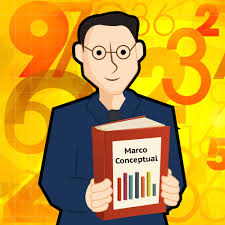 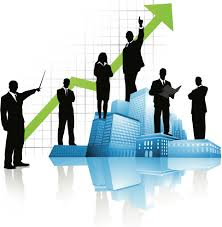 PLANTEAMIENTO
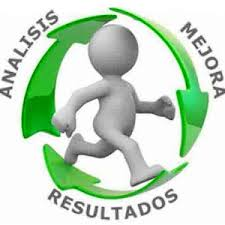 JUSTIFICACIÓN
Objetivo General
Objetivos Específicos
Elaborar un estudio de mercado para determinar la situación administrativa y comercial.

Establecer un análisis de la gestión administrativa dentro de las empresas.

Desarrollar una propuesta de gestión estratégica.

Generar discusión o líneas de investigación referentes a la gestión estratégica .
Elaborar un plan estratégico basado en la metodología del modelo de negocio CANVAS para mejorar la gestión de las empresas de servicio de transporte privado escolar en el Distrito Metropolitano de Quito.
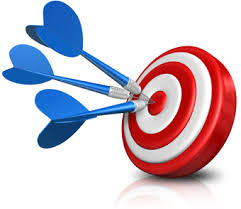 PERSPECTIVA
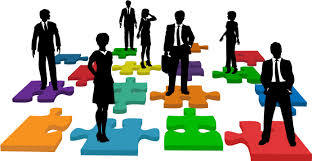 CAPÍTULO II
MARCO TEÓRICO
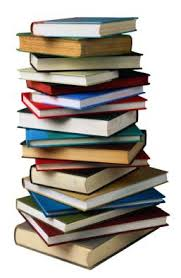 MODELO DE  NEGOCIO CANVAS
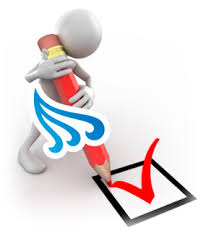 MODELO DE  NEGOCIO CANVAS
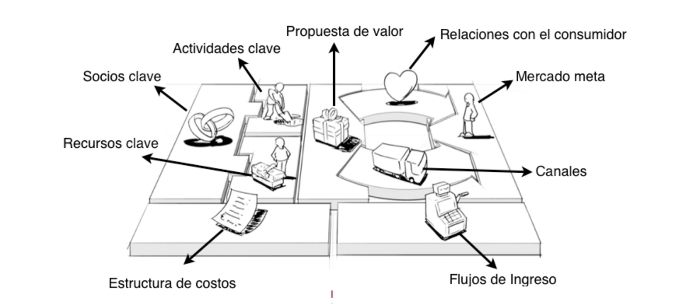 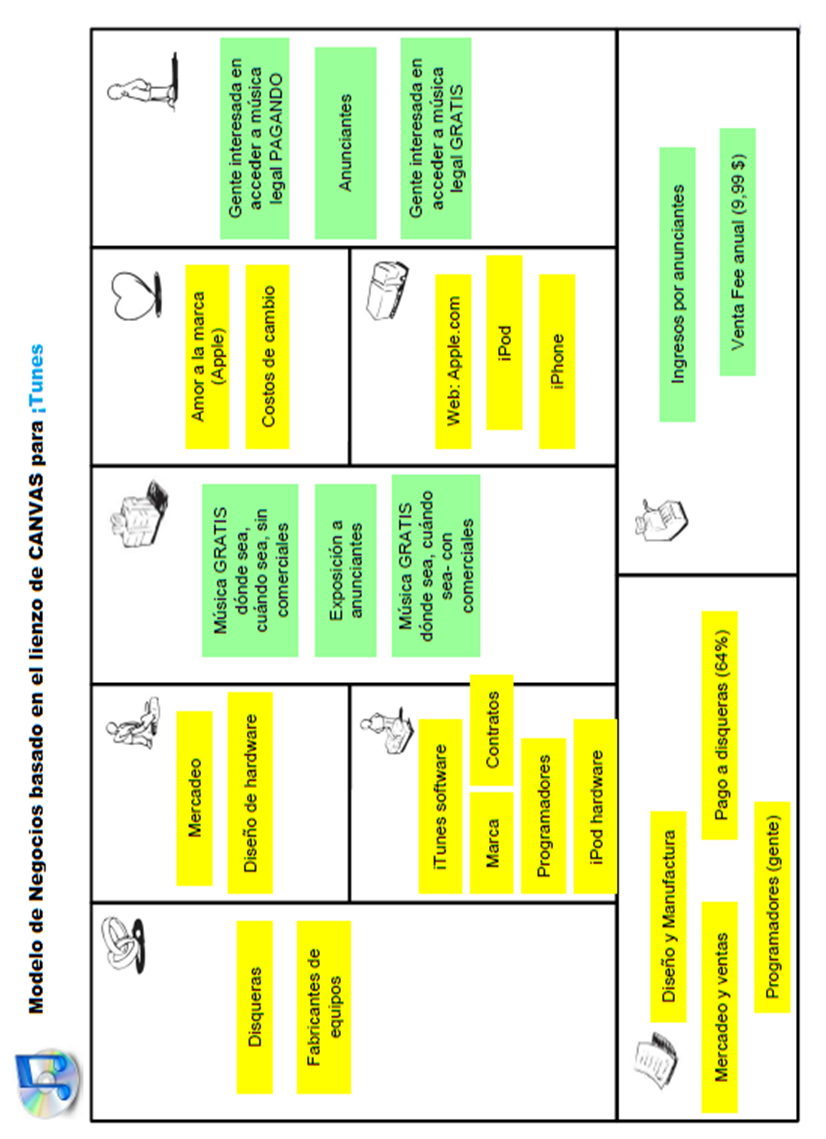 EJEMPLO
CAPÍTULO III
ESTUDIO DE MERCADO
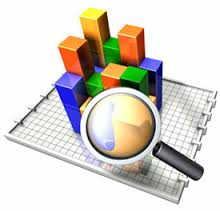 Objetivo General
Objetivos Específicos
Conocer  si el direccionamiento hacia el mercado meta de las empresas de servicio de transporte privado escolar de Quito se encuentra bien enfocado. 

Identificar falencias que presentar los procesos administrativos y comerciales de las empresas en mención.

Elaborar un diagnóstico estratégico  basado en el lienzo de CANVAS
Determinar los lineamientos bajos los cuales deben operar las empresas de Servicio de Transporte Privado Escolar de Quito para satisfacer las exigencias y demanda de su mercado meta.
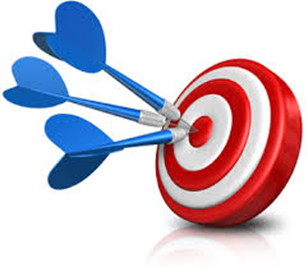 SEGMENTACIÓN
UNIVERSO Y MUESTRA
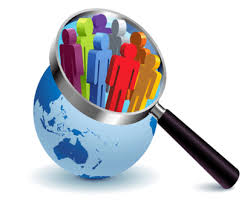 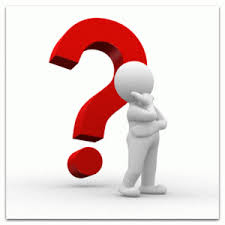 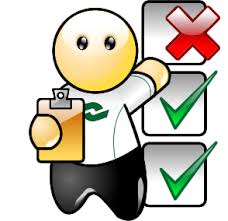 Hallazgos
ESTUDIO DE MERCADO
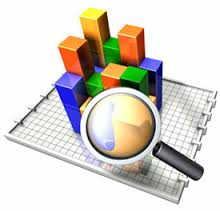 CAPÍTULO IV
DIAGNÓSTICO SITUACIONAL
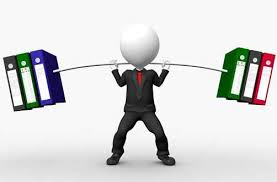 HALLAZGOS MATRICIALES
HALLAZGOS DE TEMAS Y EJES (DIAGNÓSTICO SITUACIONAL)
CAPÍTULO V
DIRECCIONAMIENTO ESTRATÉGICO
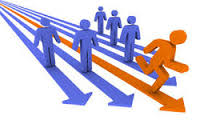 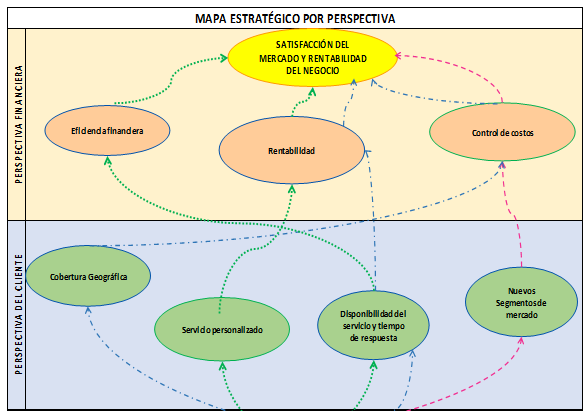 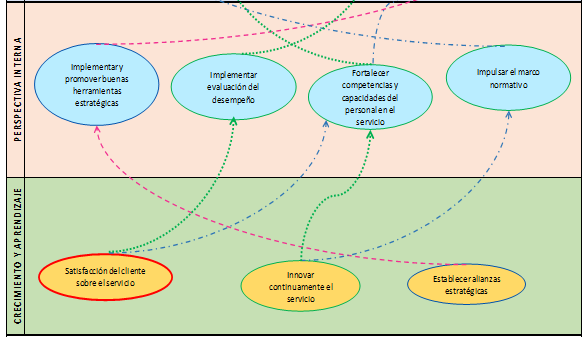 LIENZO DE CANVAS
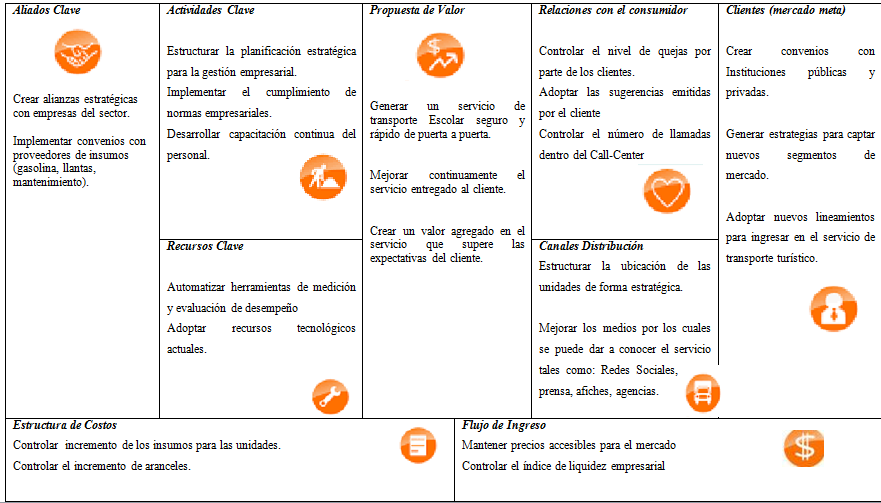 CAPÍTULO VI
CONCLUSIONES Y RECOMENDACIONES
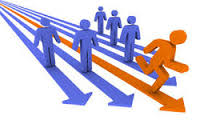 CONCLUSIONES
RECOMENDACIONES
GRACIAS!!!